Zinde Eğitim Kurumu
Türkiye ve Dünyada İSG
15
ZİNDE
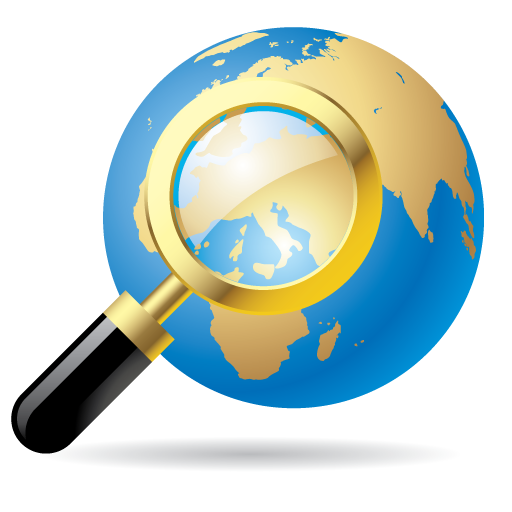 Dünya İstatistikleri
ZİNDE
İLO 2009 YILI
1
Dünyada her yıl 2 milyon 310 bin (Günde 6300, 15 saniyede 1) insan iş kazaları ve meslek hastalıkları nedeniyle yaşamını yitirmektedir.
2
Bunlardan 360 bini iş kazası, 1 milyon 950 bini ise meslek hastalıklarından dolayı yaşamını yitirmektedir.
3
Her yıl 270 milyon iş kazası meydana gelmekte ve 160 milyon kişi meslek 
hastalıklarına yakalanmaktadır.
Dünyada inşaat sektöründe her yıl 60.000 ölümcül kaza yaşanmakta ve her 10 dakikada bir kişi bu kazalara bağlı yaşamını yitirmektedir.
4
Her yıl asbest yüzünden 100 bin kişinin yaşamını yitirdiği tahmin 
edilmektedir.
5
6
Zehirli maddelerden dolayı 651 bin işçi yaşamını yitirmekte ve dünyada meydana gelen cilt kanseri hastalıklarının %10’nu buna bağlıdır.
ZİNDE
SEKTÖRLERE GÖRE KAZA SIKLIĞI – DÜNYA
(Bir takvim yılında çalışılan 1,000,000 iş saatine karşılık kaç kaza olduğunu gösterir.)
ZİNDE
ÖLÜMLÜ İŞ KAZASI ORANLARI – DÜNYA (100.000)
ZİNDE
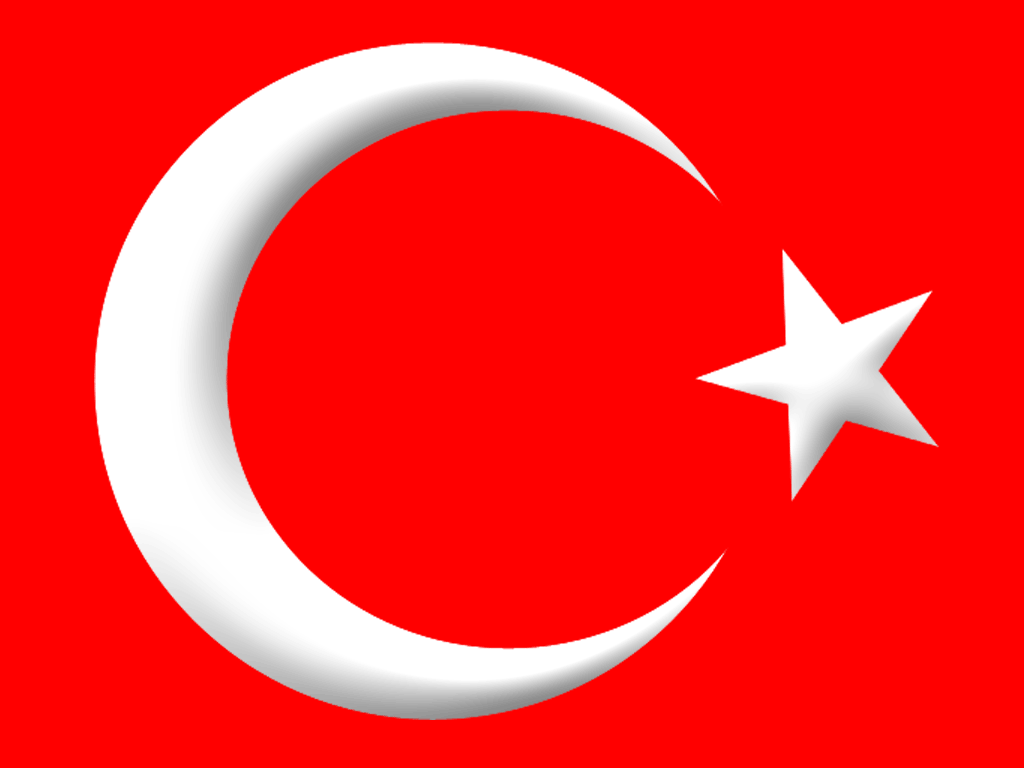 Türkiye 
İstatistikleri
ZİNDE
İŞ KAZASI-MESLEK HASTALIKLARI KAYIPLAR-TÜRKİYE
GÖRÜNÜR
İŞLETMELER
GÖRÜNMEZ
Tıbbi maliyetler
Sigortaya ödenen maliyetler
Tazminat maliyetleri
İnşaatta proje bedelinin %8
Mandırada işletme maliyetinin %1.4
Nakliyatta firma kârının %37
Petrol aramada potansiyel üretiminin %14.1
 Sağlık hizmeti veren hastane yıllık işletme maliyetinin %5
İş günü ve iş gücü kaybı (yöneticilerin)
Mahkeme masrafları
Fazla mesai
Bina, makine, alet teçhizat, üretim veya üründeki hasarın maliyeti
İşin durması nedeniyle uğranılan maliyet 
Sipariş kayıpları
Arızalı makinenin üretim dışı kalması
İşyerinde yapılan denetim, araştırma ve yazışmaların maliyeti
Verimin düşmesinin maliyeti
Çalışanlardaki moral bozukluğunun getirdiği maliyet
Kazalı işçinin yerine alınan geçici işçiye verilen eğitim maliyeti
ZİNDE
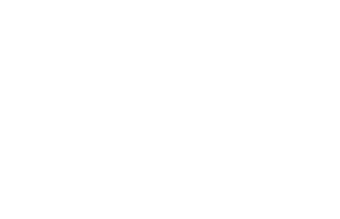 İŞYERLERİ SİGORTALILIK SAYISI – TÜRKİYE (2006)
En fazla kaza nerede meydana geliyor? /
ZİNDE
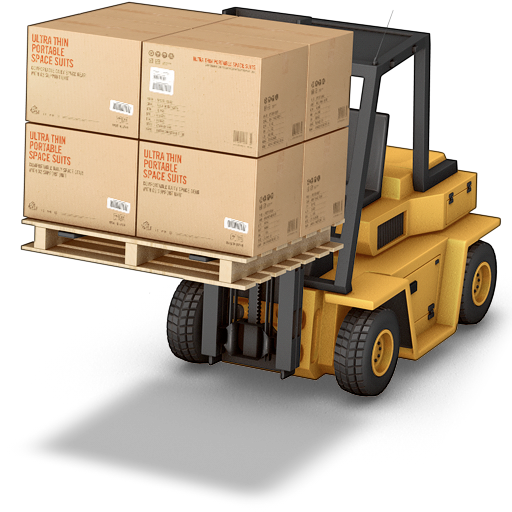 İş Kazaları
ZİNDE
ÇALIŞAN SAYISI İŞ KAZASI – TÜRKİYE
%54 Artış / %70 Azalma
ZİNDE
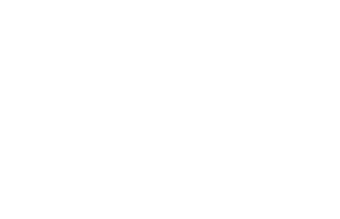 İŞ KAZALARININ SEKTÖREL DAĞILIM* – TÜRKİYE
En fazla
ZİNDE
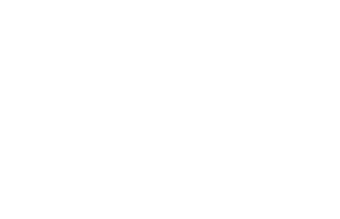 KAZA TİPLERİNE GÖRE DAĞILIM – TÜRKİYE
En fazla
ZİNDE
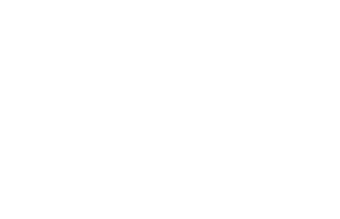 ÖLÜMLERİN SEKTÖREL DAĞILIMI – TÜRKİYE
İş Kazaları (2007)
En fazla
ZİNDE
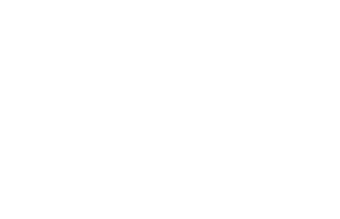 SÜREKLİ İŞ GÖREMEMEZLİK DAĞILIMI – TÜRKİYE
İş Kazaları (2007)
En fazla
ZİNDE
İŞ KAZALARININ SEKTÖREL DAĞILIM–2009
3
ZİNDE
ÇALIŞMA SAATLERİNE GÖRE İŞ KAZALARI – TÜRKİYE
ZİNDE
AYLARA GÖRE İŞ KAZALARI – TÜRKİYE
İş Kazaları – Aylar (2007)
ZİNDE
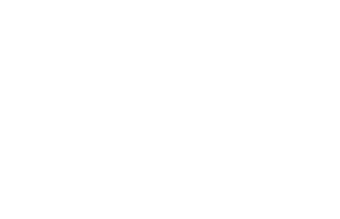 YARALANMA BÖLGELERİNE GÖRE İK– TÜRKİYE
İş Kazaları (2007)
En fazla
ZİNDE
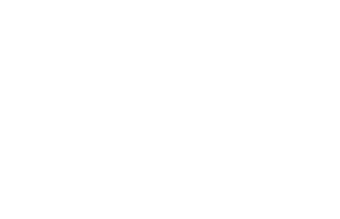 YARALANMA ÇEŞİDİNE GÖRE İK – TÜRKİYE
İş Kazaları (2007)
En fazla
ZİNDE
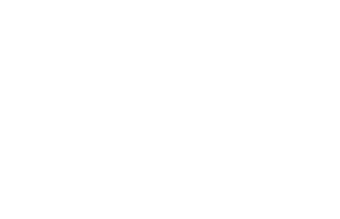 İŞ KAZALARINDA YAŞ ORTALAMASI – TÜRKİYE
En fazla
ZİNDE
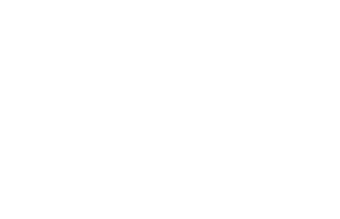 İŞ KAZASI-MESLEK HASTALIKLARINA BAĞLI ÖLÜM
Sayısı
ZİNDE
KAYBEDİLEN İŞ GÜNÜ SAYISI – TÜRKİYE
Yaklaşık 2.000.000 Gün
ZİNDE
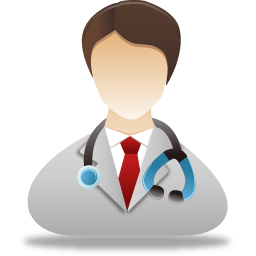 Meslek Hastalığı
ZİNDE
ÇALIŞAN SAYISI MESLEK HASTALIĞI – TÜRKİYE
ZİNDE
MESLEK HASTALIĞI DAĞILIMI – TÜRKİYE
ZİNDE
MESLEK HASTALIKLARINDA YAŞ ORTALAMASI
ZİNDE
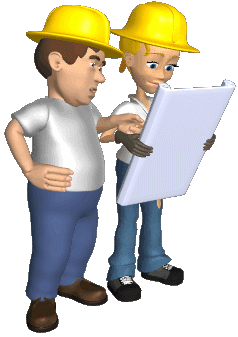 Beklenen 
Meslek Hastalığı
ZİNDE
BEKLENEN MESLEK HASTALIĞI SAYISI (WHO)
Beklenen Meslek Hastalığı Oranı Çalışanların %0,4-%0,12 Olmalıdır.
«2007 Yılı için Türkiye’de 34.000-102.000 Meslek Hastası Olmalıdır»
«2010 Yılı için Türkiye’de 42.400-127.200 Meslek Hastası Olmalıdır»
«2011 Yılı için Türkiye’de 44.123-132.371 Meslek Hastası Olmalıdır»
ZİNDE
BEKLENEN MESLEK HASTALIKLARI– DÜNYA
ZİNDE
ZİNDE
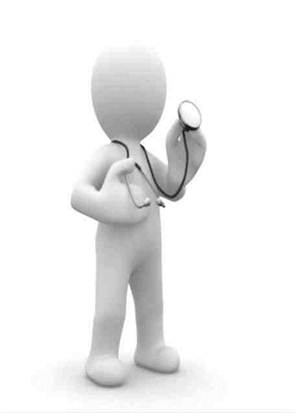 Meslek Hastalıklarında 
Tanı Zorluğu Nedenleri?
ZİNDE
MESLEK HASTALIKLARINDA TANI ZORLUĞU
TANI ZORLUĞU
Çalışana Ait Nedenler
Önemsememe,
Başvuru yapmama,
Tıbbi idari takip yapmama,

İşyeri Hekimine Ait Nedenler
Tanı koyamama/koymama,
Hastalığın farkında olmama,
İyi anamnez almama,
ZİNDE
MESLEK HASTALIKLARINDA TANI ZORLUĞU
TANI ZORLUĞU
İşverene Ait Nedenler
Bilgi ve vizyon eksikliği,
Mevzuat ve sigorta yaptırımlarından çekinme,

Tanı Merkezlerine Ait Nedenler
Meslek hastalıkları hastaneleri yetersiz, 
Diğer hastanelerde ekip ve ekipman eksikliği,
Tıbbi-idari takip yapmama

Mevzuata Ait Nedenler
ZİNDE
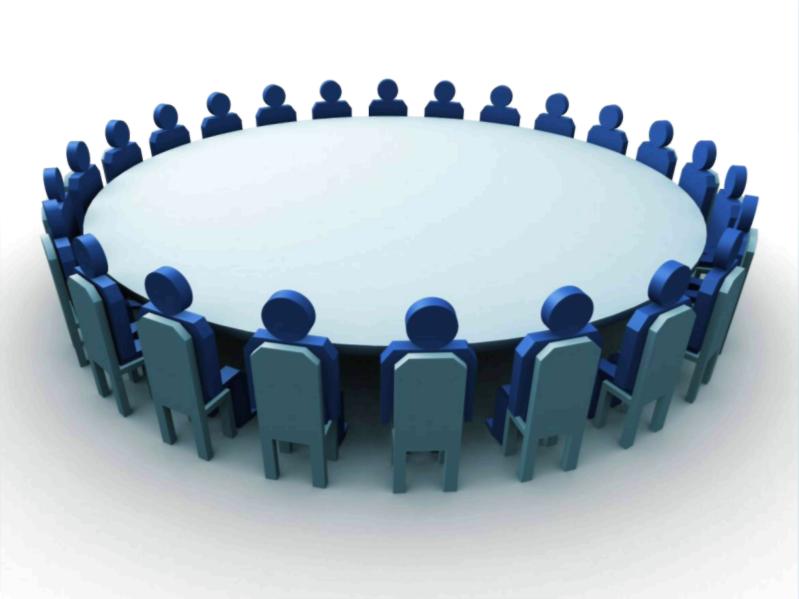 Teşekkür Ederim
ZİNDE